Print A3
L.O:  To be able to describe the difference between a healthy relationship and an unhealthy/abusive one.
Healthy relationship
(good)
Unhealthy Relationship
(bad)
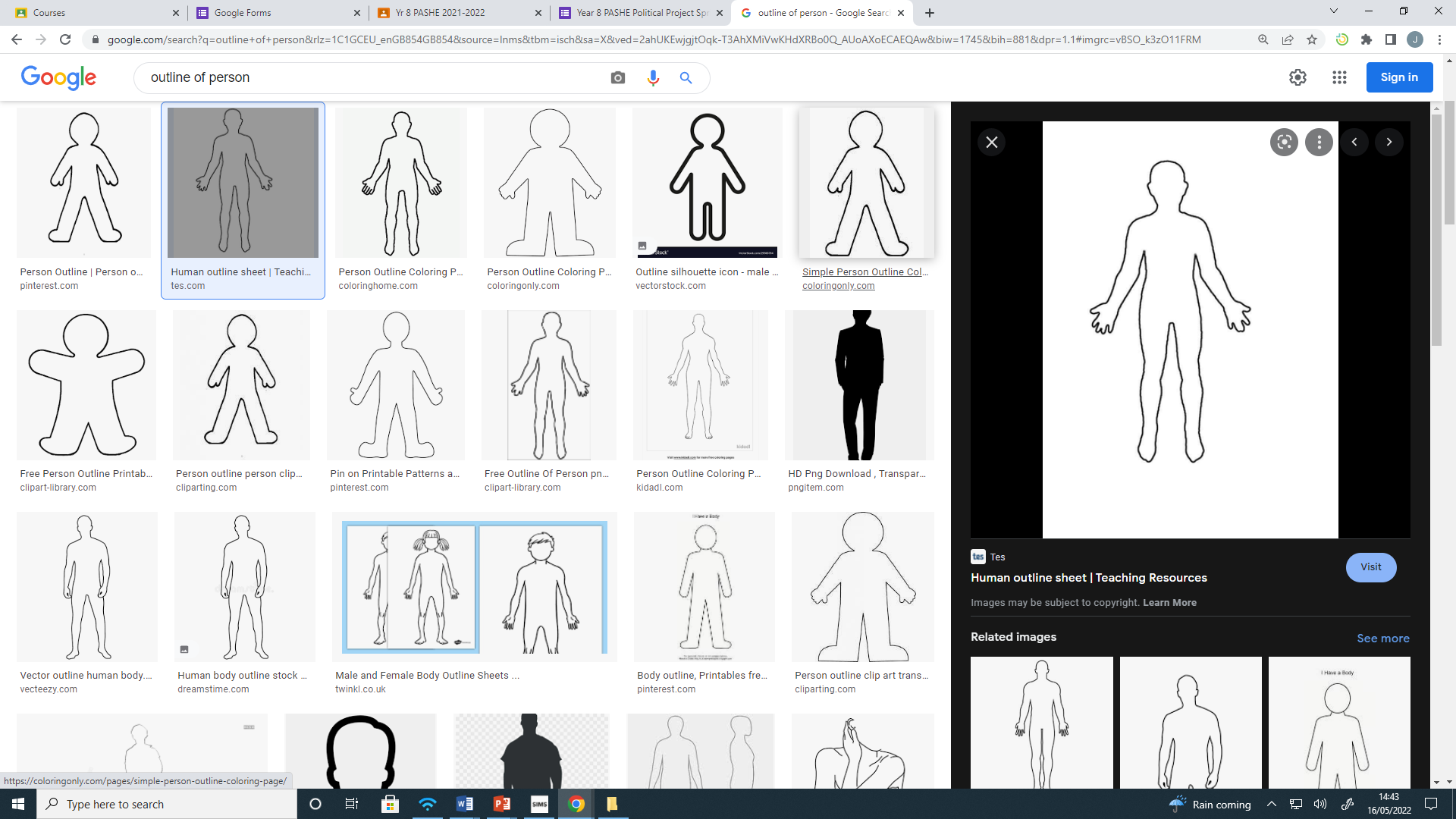 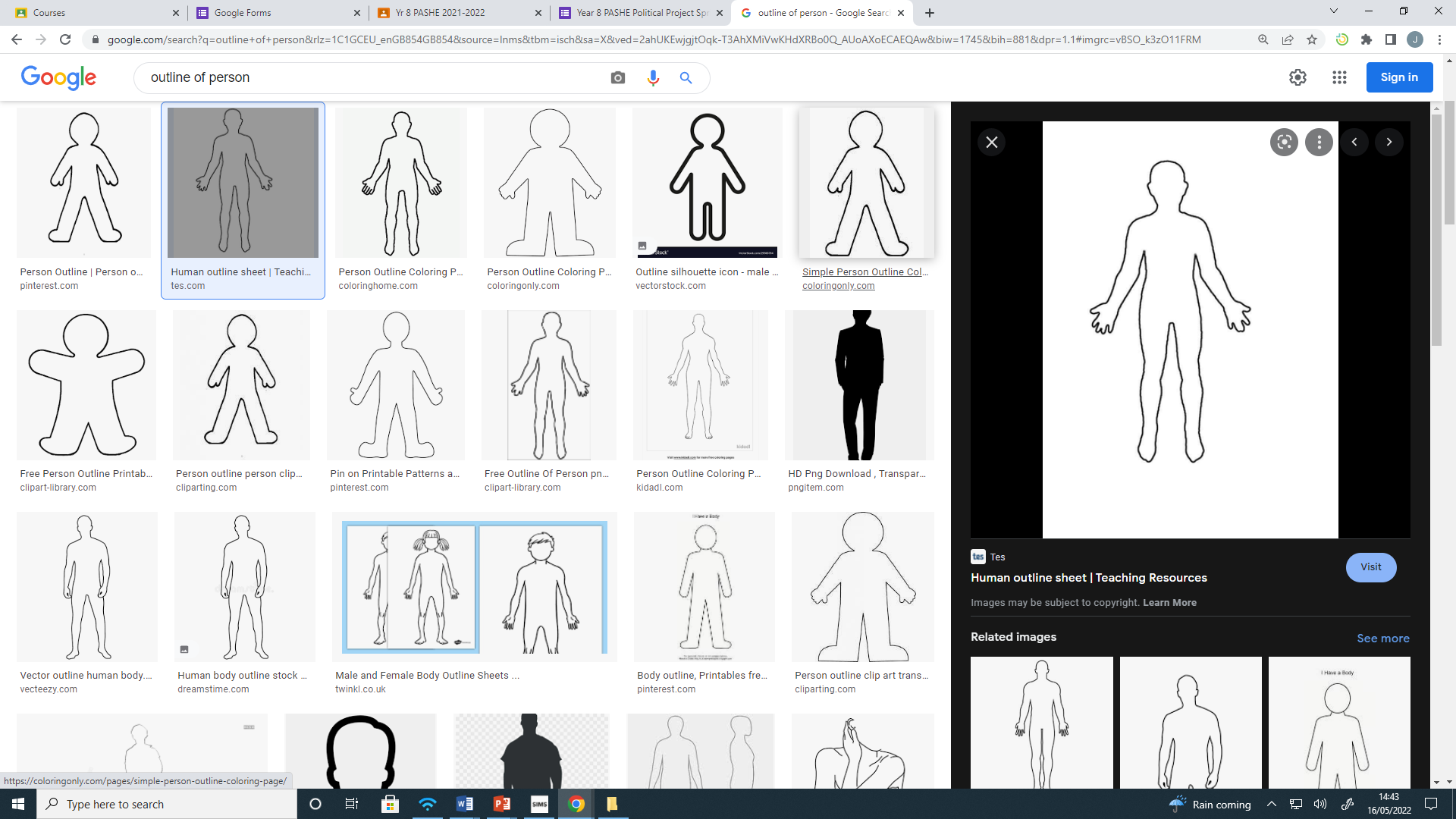 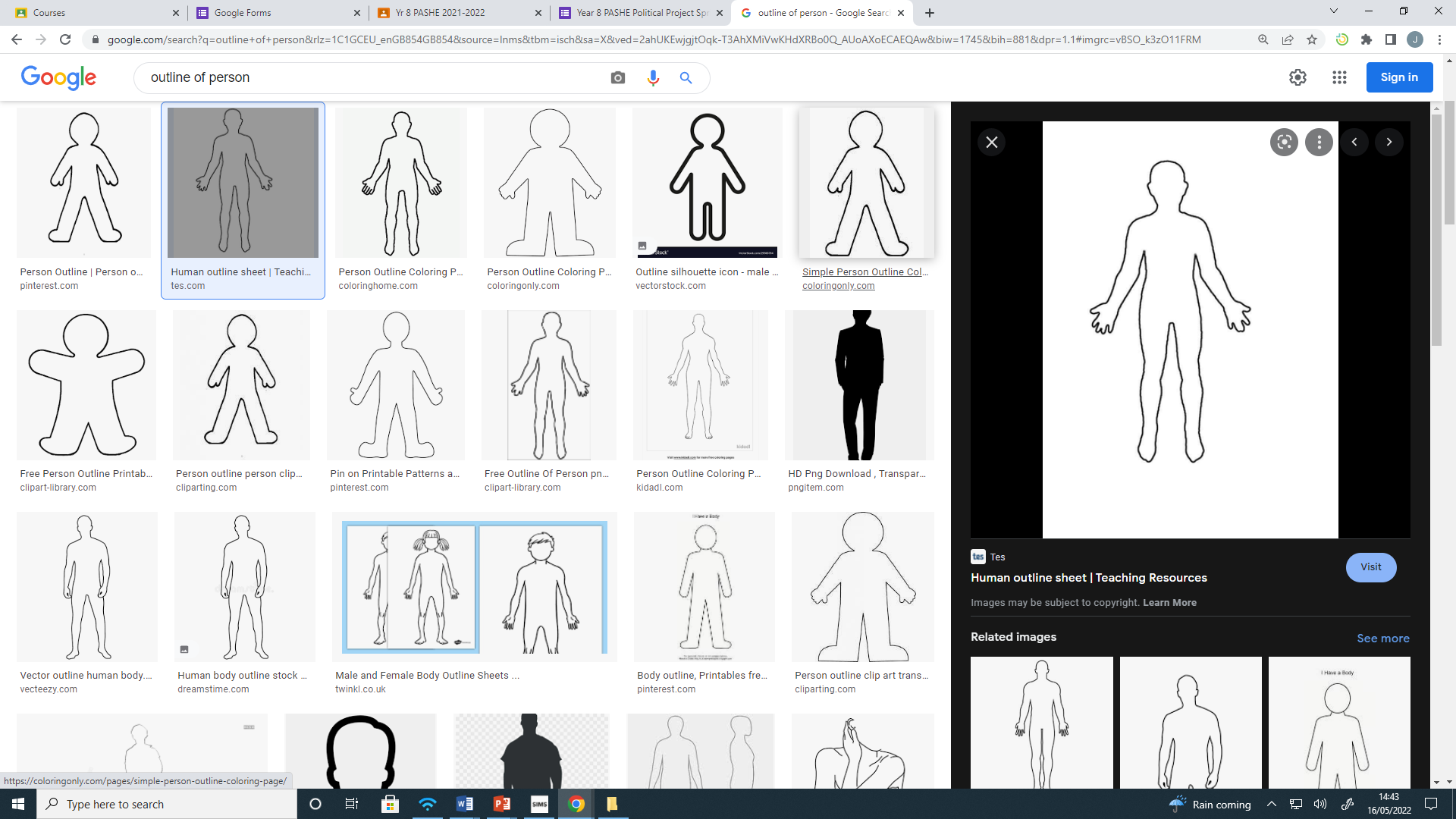 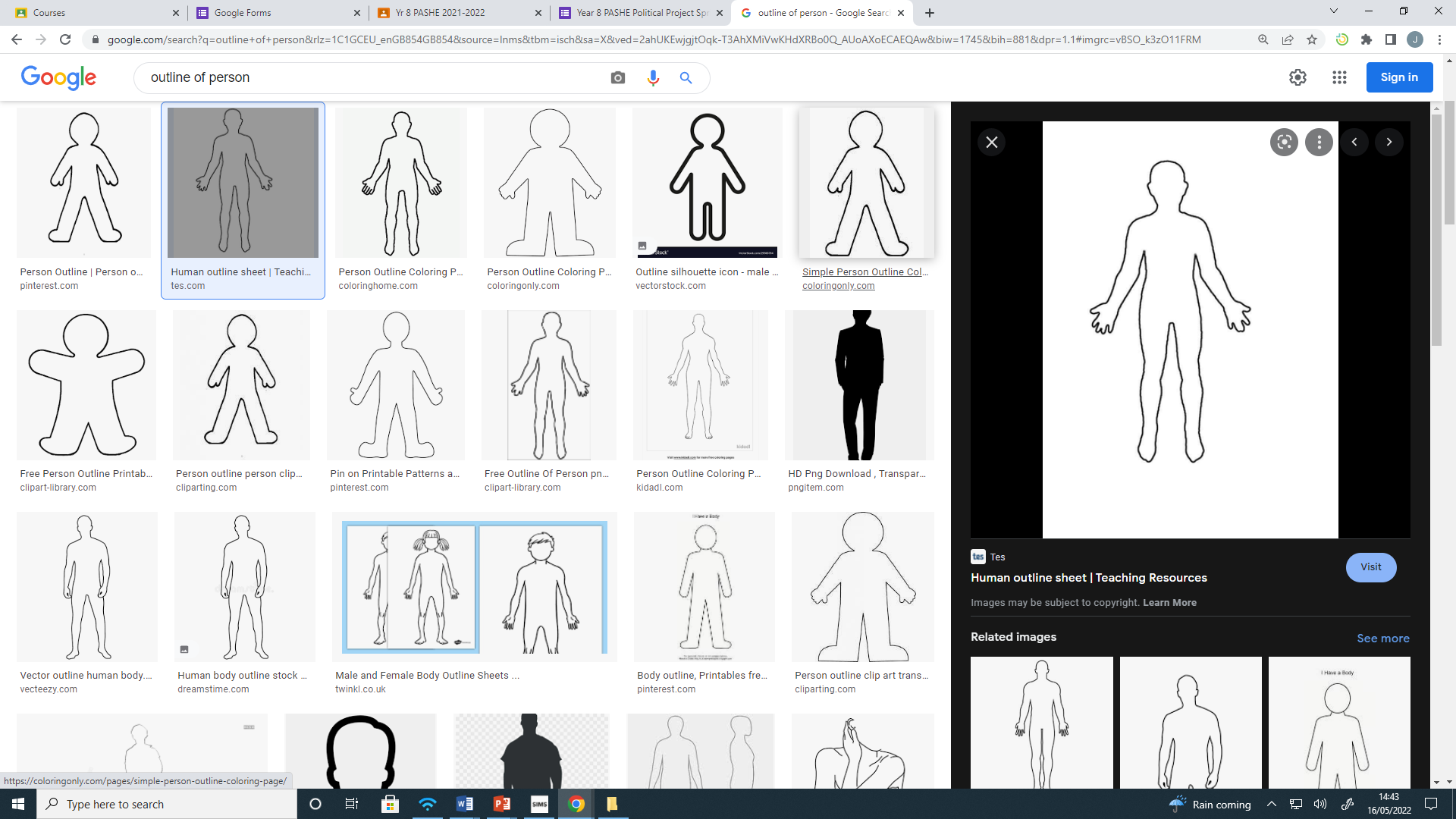 Suggestion slide…
Now try and add these words to your chart (check with your teacher you know the meaning of the words.)

kind actions (big/small)        running them down to others      trying to make them change       
compromising       trusting them        listening to each other        checking their phone      
making fun of something they are sensitive about       stopping them seeing certain people
being jealous         you can be assertive with each other            you row a lot  
you spend time apart doing things you like           you have your own hobbies/friends    
you want to see each other regularly        you get rid of friends because of them  
you pressure them into doing things          you let them pressure you    
you can’t say what you need from them          you’re scared to tell them the truth   
you’re polite to each other             you never want to talk about difficult things   
you listen to the person if they don’t want to do sexual things/have sex    
you are caring emotionally      you are caring physically (loving touch)